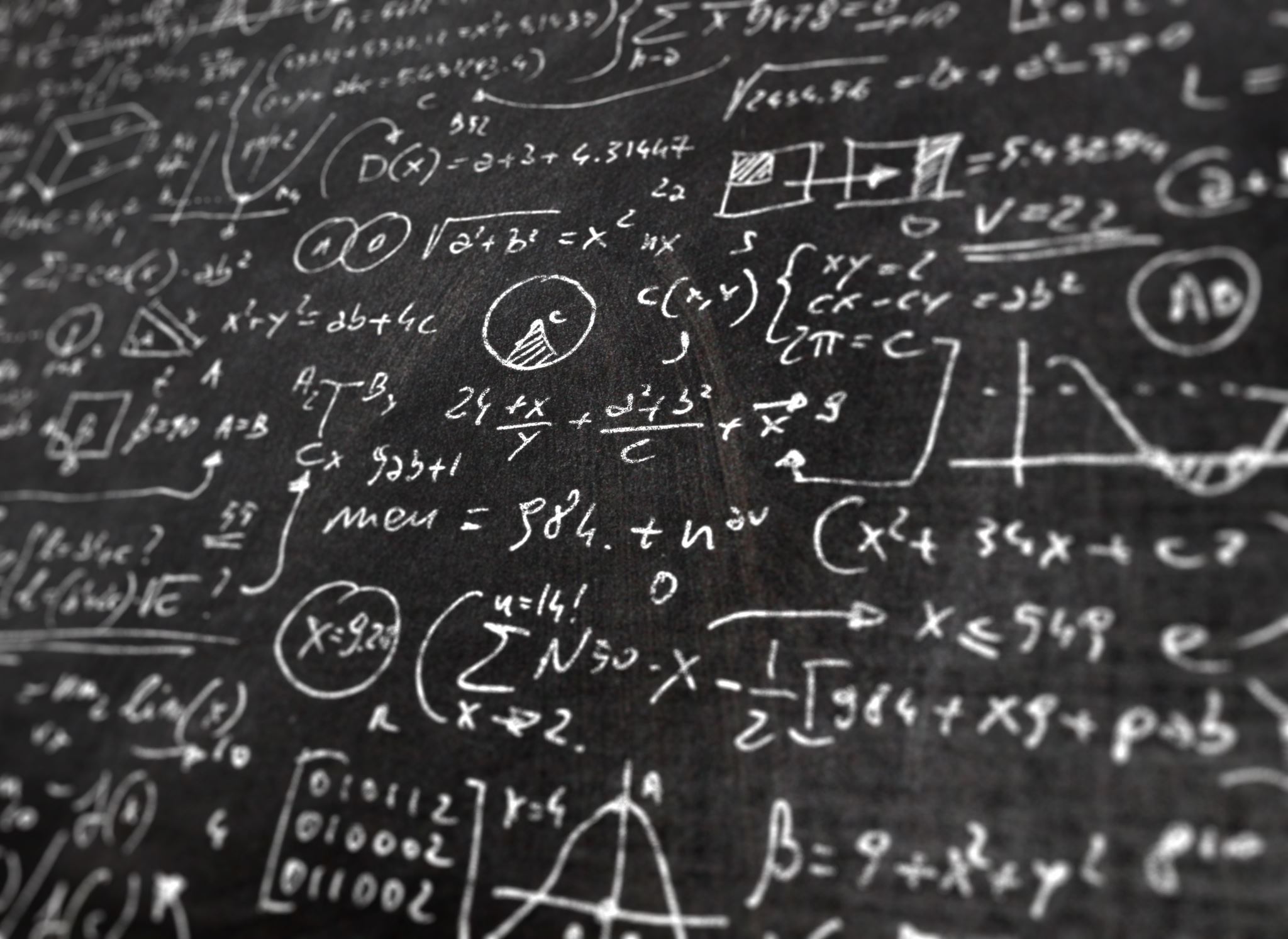 Washback effect a výuka literatury
Vztah mezi výukou a evaluací

Státní maturita, katalogy požadavků a další spojitosti
Program přednášky
Washback effect
Washback effect: washbackximpact
zkouška ovlivňuje výuku, učitele, žáky i rodiče, jejich postoje, chování či motivaci


washback x impact
„Washback definují jako vliv zkoušky na výuku (vyučování a učení), impact jako široký vliv zkoušky, který sahá za hranice výuky (např. do vzdělávací politiky, vliv na společnost atd.); jinými slovy termín washback označuje mikropohled, zatímco impact makropohled.“ (Štěpáník 2018).
Testování, vliv na:
Obecně k jevu washback:
Jak může fungovat „washback effect“
Zdroje
Alderson, J. C., and Wall, D. (1993) Does Washback Exist? Applied Linguistics, 14(2), 115 129. doi:10.1093/applin/14.2.115 
Alderson, J.C., and L. Hamp-Lyons (1996) TOEFL preparation courses: a study of washback. Language Testing, 13, 280-297. doi: 10.1177/026553229601300304

Chvál, M. (2007) Cermat jako zdroj dat pro pedagogický výzkum. Česká asociace pedagogického výzkumu. Accessed 17 October 2020 via https://capv.cz/wp content/uploads/2020/06/1._chval.pdf
Zdroje
Štěpáník, S. (2018) Vliv nové podoby maturitní zkoušky z českého jazyka a literatury na vyučování ve výpovědích učitelů. Pedagogická orientace, 28(3), 435-471. doi: 10.5817/PedOr2018-3-435

Shawcross Philip : What do we mean by the ‘washback effect’ of testing? Přístupné zde: https://www.icao.int/Meetings/AMC/MA/Second%20ICAO%20Aviation%20Language%20Symposium%20(IALS-2)/15.Shawcross.pdf

RÖSSLEROVÁ, Eva. The Washback Effect of the Czech 'Maturita' Exam: the Students' Perspective. Diplomová práce, vedoucí Gráf, Tomáš. Praha: Univerzita Karlova, Filozofická fakulta, Ústav anglického jazyka a didaktiky, 2022.
Zdroje
RAYOVÁ, Roxana. Otázky testování literatury: K podobě a vývoji maturitního didaktického testu. Diplomová práce, vedoucí Králíková, Andrea. Praha: Univerzita Karlova, Filozofická fakulta, Ústav české literatury a komparatistiky, 2023.
Katalogy požadavků: zdroje
KATALOG POŽADAVKŮ ZKOUŠEK SPOLEČNÉ ČÁSTI MATURITNÍ ZKOUŠKY: český jazyk a literatura 
(např. na www.msmt.cz, www.cermat.cz) 

vyhláška č. 177/2009 Sb. o bližších podmínkách ukončování vzdělání ve středních školách s maturitní zkouškou (účinná od 1. 11. 2018)

katalog definuje (resp. má definovat) maturitní požadavky tak, aby si je mohli osvojit žáci bez ohledu na typ navštěvované školy i programového dokumentu, z něhož vychází studijní plán dané školy
Znění
v současné době platí Katalog platný pro zkoušky konané po 1. lednu 2018

poslední aktualizace katalogu ČJL proběhla v roce 2016

je třeba sledovat aktuální situaci, změny pojednány zde:
https://maturita.cermat.cz/menu/maturitni-zkouska

zásadní koncepční změna: z komplexní zkoušky obsahující 3 dílčí části je ponechán pouze didaktický test 

+ důležitý materiál byl také Kritéria hodnocení (uveřejňuje MŠMT, zpravidla v březnu daného školního roku před konáním maturitní zkoušky) – v závislosti na tom, které části zkoušky jsou zaštiťovány na státní úrovni
KATALOGY POŽADAVKŮ: GENEZE, vybrané problémy
rozlišení úrovní obtížnosti: základní a vyšší – bouřlivé diskuse – v současné době 1 úroveň obtížnosti (úvahy o úrovni se pak odrážejí i na výsledné podobě katalogu)

počet a podoba zadání písemné práce (původně 10 zadání, poté v aktualizované podobě 6 – ještě v loňském školním roce 2019/2020, letos 2022/2023 – písemná práce i její hodnocení v kompetenci školy)

způsob specifikace titulů k ústní zkoušce (např. Katalog z roku 2000)
Skladba katalogu 1
Skladba katalogu 2
uvedené 3 části vždy obsahují požadavky, resp. podobu a příklady ke každé z dílčích zkoušek komplexní maturitní zkoušky
didaktický test

písemná práce 

ústní zkouška

Od školního roku 2020/2021se původní koncept komplexní zkoušky redukoval pouze na didaktický test. Katalog však vzhledem k době vzniku obsahuje popis všech původních částí.
Obecná charakteristika  jednotlivých částí
v didaktickém testu žák prokáže osvojení čtenářských dovedností a základních jazykových znalostí a dovedností

v písemné práci žák prokazuje osvojení dovedností spojených s produkcí textu

ústní zkouškou jsou ověřovány dovednosti směřující k základní analýze různých druhů textů.
Místo literatury v didaktickém testu
Úrovně promítání literatury do skladby didaktického testu
Face validity testu z hlediska literárního
Co centrální test a jeho podoba vypovídá obecně o postoji k literatuře a o názoru na vzdělávání v literatuře? 

i implicitní rovina, jak test „vypadá“ – nikoli jen „na co se v testu ptáme“ a k čemu směřují úlohy

jaké jsou používány zdroje (učebnice, slovníky) – k čemu zdroje odkazují
Vývoj podoby literárního testu
od testů dvou úrovní obtížnosti:
základní: porozumění textu, základní čtenářské dovednosti, orientace v textu

vyšší: i interpretace, specifičtější zacházení s literárním textem, primární a sekundární text, intertextualita

- v současné době: 1 úroveň obtížnosti = 1 test s ambicí pokrýt určitým způsobem obě oblasti a reflektovat i literární historii – jak se tento záměr odráží na testu i na samotné výuce?
1.5 prokáže porozumění celému textu 				i jeho částem
● nalezne v textu požadované informace;
● vystihne hlavní myšlenku textu;
● identifikuje téma textu;
● rozliší informace podstatné a nepodstatné;
● charakterizuje text z hlediska subjektivity a objektivity;
● rozliší komunikační funkce v textu (např. otázka, žádost, rada);
● rozliší vyjádření domněnky a tvrzení s různou mírou pravděpodobnosti od faktického konstatování;
1.5 prokáže porozumění celému textu i jeho částem
● postihne hlubší (symbolizující) význam situace konstruované textem, postihne podtext;
● rozezná v textu prvky manipulace, podbízivosti, ironie, nadsázky;
● rozezná různé možné způsoby čtení a interpretace textu, rozezná eventuální dezinterpretaci textu;
● porovná informace z různých textů;
● dovede využít informace získané v odborném textu k práci s jinými druhy textů;
● dovede při práci s různými druhy textů využít s porozuměním základní lingvistické a literárněvědní pojmy;
● dovede při práci s různými druhy textů využít poznatků z jiných disciplín podstatných pro porozumění danému textu;
1.7 Žák analyzuje výstavbu výpovědi a textu
textová koherence: seřadit části uměleckého textu tak, aby navazovaly
1.8 orientuje se ve vývoji české a světové literatury
● prokáže základní přehled o vývoji české a světové literatury;

● rozezná podle charakteristických rysů základní literární směry a hnutí;

● přiřadí text k příslušnému literárnímu směru;
1.9 aplikuje základní znalosti literární teorie na konkrétní text
● rozliší prózu a poezii; lyrický, epický a dramatický text;
● rozezná na základě textu charakteristické rysy literárních druhů a žánrů;
● rozezná autora, vypravěče / lyrický subjekt, postavy; postihne vztah mezi nimi a způsob, jak jsou textem vytvářeny;
● rozezná typy promluv (přímá řeč, nepřímá řeč, polopřímá řeč, neznačená přímá řeč);
● rozezná vyprávěcí způsoby, rozliší dialog a monolog (včetně vnitřního monologu);
1.9 aplikuje základní znalosti literární teorie na konkrétní text
● nalezne v textu motiv, téma;
● orientuje se v principech kompoziční výstavby textu, rozezná kompoziční postupy (např.
chronologický, retrospektivní);
● analyzuje jazykové prostředky a jejich funkci v textu;
● analyzuje zvukovou a grafickou stránku textu a jejich funkci v textu;
● nalezne v textu tropy a figury (alegorie, aliterace, anafora, apostrofa, dysfemismus, elipsa,
epifora, epizeuxis, eufemismus, gradace, hyperbola, inverze, metafora, metonymie, oxymóron,
personifikace, přirovnání, řečnická otázka, symbol, synekdocha);
● rozliší vázaný a volný verš;
● určí typ rýmového schématu a jeho pojmenování (sdružený, střídavý, obkročný, přerývaný)
Zastoupení požadavků v testu
V následující tabulce je uvedeno orientační procentuální zastoupení skupin požadavků k maturitní zkoušce v didaktickém testu:
Katalog s. 9.
(Katalog v elektronické podobě přikládám k materiálům do složky)
Úkol v souvislostech: k testování
Vymyslete úlohu, kterou ověříte znalosti a dovednosti z literatury:
vytyčte si cíl, resp. dovednost na základě prostudování oblastí v katalogu
zvolte výchozí text 
vymyslete úlohu
Otazníky k podobě testování literaturykomentované příkladyčasto diskutované oblasti
Distinkce: autor a vypravěč
Znění úlohy
Výchozí text
V peřinách je teploučko a já si myslím, že jsem zvíře v doupěti, krtek, jezevec nebo co, mám pod zemí klikaté chodby, a když přijde myslivec, tak uprchnu druhým východem, tak jsme  se  to  učili  v  hodině  živočichopisu.  Ten  myslivec,  to  je  Kristýna,  ta  mne  tahá z  postele,  vstávej,  lenochu,  je  čas  do  školy.  Já  s  ní  zápasím  a  křičím:  „Nech  mne,  ty Rampušando!“, neboť ona pochází ze vsi Rampuše, která jest položena vysoko v horách. A umí česky jako německy, se svými příbuznými mluví po haťalácku jako ti mužové, co přivážejí dříví z hor.
								(K. Poláček, Bylo nás pět)
Kdo je vypravěčem výchozího textu?
A) Karel Poláček
B) autor – nezávislý pozorovatel
C) postava přímo se účastnící děje
D) vedlejší postava stojící mimo příběh
Diskuse, ohlasy
Bílek, Petr A.: Jak se nám Karel Poláček při maturitě promítal. A2 16/ 2011.
https://www.advojka.cz/archiv/2011/16/jak-se-nam-karel-polacek-pri-maturite-promital-literarni-zapisnik
Ano, Karel Poláček se jistě mohl projektovat ledaskdy ledaskam. Ale jak poznáme, že teď se do Bajzy v textu projektuje a teď už zas ne? 
(…)
Jde prostě jen o dohodnuté pravidlo, že ve verbálním vyprávění mluví buď vypravěč, anebo postava. Autor mluvit nemůže, protože text je dvourozměrný, a autorské panděro se do něj tudíž nevejde. Ale jde o pravidlo, které potřebujeme, protože jinak věci přestanou dávat smysl a nepůjde o nich smysluplně mluvit vůbec. 
(…)
Žvásty o převtěleném Poláčkovi by nás dovedly do situace, kdy při domácí četbě Bezručova verše „Tak málo mám krve a ještě mi teče z úst“ budou nebozí středoškoláci volat k bardovi do Beskyd záchranku.
Křehkost interpretace a síla dezinterpretace
maturitní test 2013 / úlohy 8 – 10 

komentář ke koncepci úloh, kontextuálnímu dění a výběru textu (báseň Radka Malého)
Co s literární historií?
nelze redukovat na ověřování informací a popis ze životů autorů ( v testování typ úlohy přiřazovací: stručný popis, k němuž je třeba přiřadit jméno autora)

popis uměleckého směru a přiřazení jeho názvu (?)

příklady tohoto typu testování: v didaktických testech od roku 2016 – 2020

testování v literatuře: práce s textem, odvíjet znalost kontextu od textu
Ukázky realizací
Vypište z výchozího textu verš, v němž se vyskytuje epizeuxis.
(Řešení: tam žádný – žádný – žádný svit)


zařazení tohoto jevu do kontextu maturitního testu vzbudilo širokou společenskou diskusi, viz např. 
Bílek, Petr A.: Tak nám zabili epizeuxis. A2 12/ 2016.
Ukázky realizací
Jedno z vysvětlení, proč má kvesal na břiše rudé peří, nabízí dávná mayská *****. Když se podle ní utkal dobyvatel a pozdější guvernér Guatemaly Pedro de Alvarado s posledním vládcem Mayů, národním hrdinou Tecúnem Umánem, létal nad nimi kvesal, průvodce Tecúnovy duše. 

Která z následujících možností patří na vynechané místo (*****) ve výchozím textu?
A) óda
B) bajka
C) satira
D) pověst
Ukázky realizací A
„Pane ministře,“ řekl Humphrey, „obviňujete ty nesprávné.“ Jak to myslí? nechápal jsem.
„Pokud vím,“ pokračoval, „tak to byl jeden z vašich kolegů, kdo informoval Brusel o vašem plánu nakoupit hromadně britské textové editory – proto taky narychlo vydali tu směrnici.“ Takže takhle to je? Opět zrazen? A kolegou z kabinetu! Zatracený Basil Corbett! Když začnu myslet na Basila Corbetta, hned mi ***** Iškariotský připadá sympatičtější. Basile Corbette, udav se těmi třiceti stříbrnými!
Ukázky realizací B
Který z následujících typů promluv se uplatňuje v úseku zvýrazněném ve výchozím
textu?
A) přímá řeč
B) nepřímá řeč
C) polopřímá řeč
D) neznačená přímá řeč
Ukázky realizací C
Která z následujících možností označuje vypravěče výchozího textu?

A) Humphrey
B) J. Lynn a A. Jay
C) vypravěč přímo se účastnící děje
D) vypravěč stojící mimo pásmo postav
Další odborná literatura k oblasti testování, tvorbě úloh
SCHINDLER, Radek. Rukověť autora testových úloh. Praha: Centrum pro zjišťování výsledků vzdělávání, 2006.

CHRÁSKA, Miroslav. Didaktické testy: příručka pro učitele a studenty učitelství. Brno: Paido, 1999.
Děkuji vám za pozornost.